«Интерактивная мозаика»


Елисеева Татьяна Вадимовна
учитель математики

ГБОУ г. Москвы специальная (коррекционная) общеобразовательная школа-интернат VIII вида №7
Математическиетесты
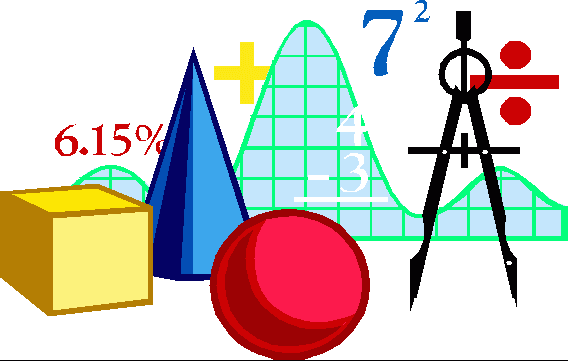 Темы:

 Нумерация в пределах  1000000.
 Умножение и деление десятичных дробей на 10, 100 и 1 000.
 Нахождение 1% от числа.
 Знание таблицы умножения.
Нумерация в пределах 1 000 000.
700 000 + 40 =
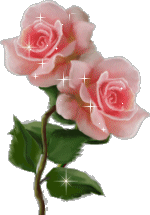 Верно!
Подумай ещё.
7 040
700 040
70 040
Нумерация в пределах 1 000 000.
800 000 + 2 000 + 1 =
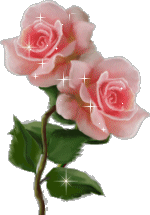 Верно!
Подумай ещё.
821 000
800 201
802 001
Нумерация в пределах 1 000 000.
100 000 + 1 000 =
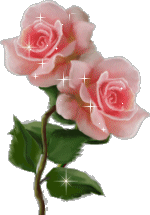 Верно!
Подумай ещё.
100 100
101 000
100 010
Нумерация в пределах 1 000 000.
70 000 + 5 000 + 10 =
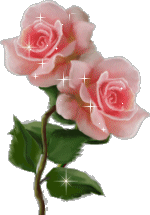 Верно!
Подумай ещё.
75 001
705 010
75 010
Нумерация в пределах 1 000 000.
300 000 + 9 000 + 2  =
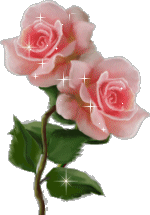 Верно!
Подумай ещё.
30 902
309 002
300 902
Умножение и деление десятичных дробей на 10, 100 и 1 000.
13,1 ∙ 10 =
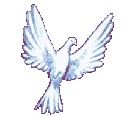 Верно!
Подумай ещё.
13,10
1,31
131
Умножение и деление десятичных дробей на 10, 100 и 1 000.
9 : 1 000 =
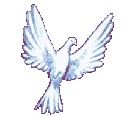 Верно!
Подумай ещё.
0,9
0,009
0,09
Умножение и деление десятичных дробей на 10, 100 и 1 000.
5,1 ∙ 1 000 =
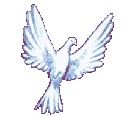 Верно!
Подумай ещё.
510
51
5 100
Умножение и деление десятичных дробей на 10, 100 и 1 000.
12,3 : 100 =
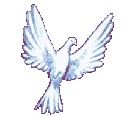 Верно!
Подумай ещё.
0,123
123
1,23
Умножение и деление десятичных дробей на 10, 100 и 1 000.
6,4 ∙ 100 =
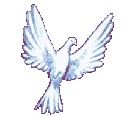 Верно!
Подумай ещё.
64
640
6,400
Умножение и деление десятичных дробей на 10, 100 и 1 000.
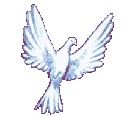 3,8 : 10 =
Верно!
Подумай ещё.
0,38
0,038
38
Нахождение 1% от числа.
1% от 240 будет
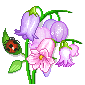 Верно!
Подумай ещё.
2,4
24
0,24
Нахождение 1% от числа.
1% от 500 будет
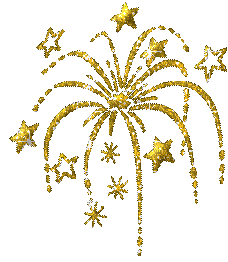 Верно!
Подумай ещё.
50
0,5
5
Нахождение 1% от числа.
1% от 1 000 будет
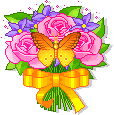 Верно!
Подумай ещё.
0,1
10
100
Нахождение 1% от числа.
1% от 22 будет
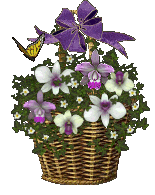 Верно!
Подумай ещё.
2,2
220
0,22
Нахождение 1% от числа.
1% от 3 654 будет
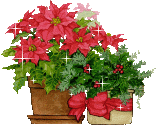 Верно!
Подумай ещё.
3,654
36,54
345,4
Знание таблицы умножения.
7 ∙ 8 =
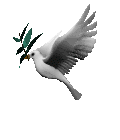 Верно!
Подумай ещё.
56
72
64
Знание таблицы умножения.
54 : 9 =
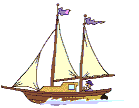 Верно!
Подумай ещё.
8
4
6
Знание таблицы умножения.
42 : 6 =
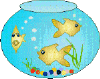 Верно!
Подумай ещё.
7
8
6
Знание таблицы умножения.
72 : 9 =
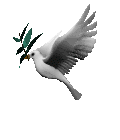 Верно!
Подумай ещё.
9
7
8
Знание таблицы умножения.
9 ∙ 3 =
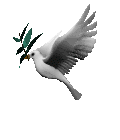 Верно!
Подумай ещё.
32
21
27
Знание таблицы умножения.
35 : 5 =
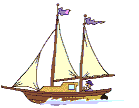 Верно!
Подумай ещё.
5
7
6
Конец
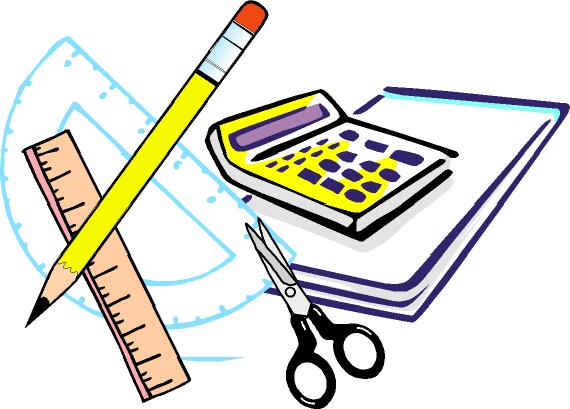